Ketenpseudoniemen voor de Educatieve Keten
Architectuuraspecten bij de implementatie van de Nummervoorziening
Agenda
Nummervoorziening in ROSA
Eigenschappen van ketenpseudoniemen
Zeggenschap, life cycle en scope
Toepassing binnen andere contexten
Attributen

Discussie en vragen
2
Nummervoorziening
Sha512($1 + $2 + $3 + salt)
Hash(PGN)
KetenID
SectorID
LAS
NV
ECK ID
3
Nummervoorziening en ROSA
4
[Speaker Notes: Leven lang leren  ------ toevoegen]
5
6
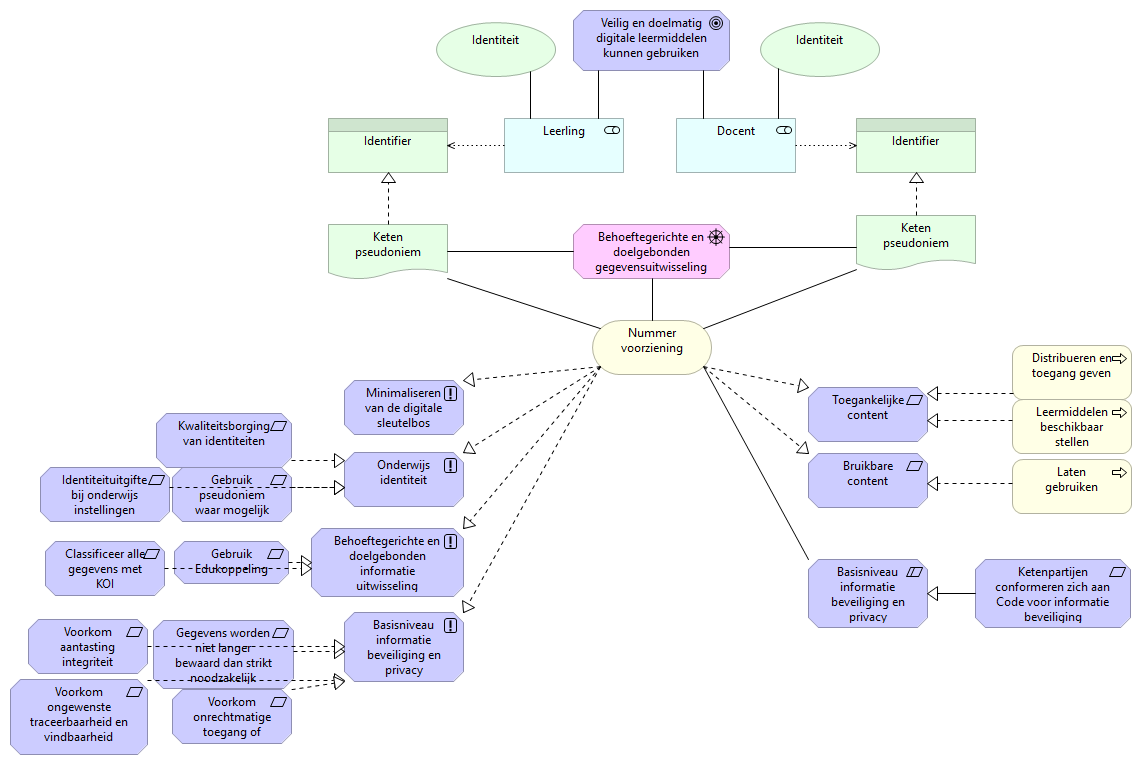 7
Nummervoorziening in ROSA
Toepassingsgebied: 
Ketenidentificatie (pseudonimisering)
Werkingsgebied: 
Onderwijsinstellingen
ECK partijen
Ketenprocessen: 
ECK, T&E
andere processen (OSO) in onderzoek
Thema's: 
gegevensuitwisseling in de keten 
IBP, IAA
8
Eigenschappen ECK ID
Zeggenschap ECK-ID:
Beschikbaar stellen:   Onderwijsinstelling
Corrigeren bijwerken: Onderwijsinstelling
Vernietigen:                 Onderwijsinstelling
Inwinnen:                     alle partijen binnen scope
Inzien:                          alle partijen binnen scope
Registreren:                 alle partijen binnen scope
Life cycle: 
Start:         aanmelding* bij onderwijsinstelling
Einde:        samen met verwijderen gegevens leerling bij onderwijsinstelling
Wijziging:  onderwijsinstelling geeft gewijzigd h(PGN) door
Scope: bestellen, leveren, toegang, gebruik, uitwisselen resultaten t.b.v. educatieve leermiddelen waaronder examen- en toetsmateriaal
Scope: ECK ID is gekoppeld aan verblijf van de leerling in de onderwijssector

*: aanmelding bij VO, MBO; inschrijving bij PO
Ontwerpbeslissing
Ontwerpbeslissing
Wettelijke bepaling
Toelichting op de wet
9
Kanttekeningen
Gebrek aan efficiency
Meenemen leerresultaten naar vervolgonderwijs is grote uitdaging (doorlopende leerlijn)
Staat haaks op faciliteren van gepersonaliseerd leren (onafhankelijk van traditionele onderwijssectoren)
Sectoroverstijgend gebruik van leermiddelen wordt bemoeilijkt

Privacy-issues
Opnieuw toekennen van ECK ID bij vervolgonderwijs zal meer dan eens onduidelijkheden rondom identiteit veroorzaken
Dit zal op zijn beurt leiden tot workarounds:
Bellen met school
Matchingtabellen
Excelsheets
Etc.
10
Sectorale IDs voor andere toepassingen
Per toepassing bepalen: zeggenschap, life cycle en scope
Passende engine maken in Nummervoorziening
Passende implementatie in keten

Voorbeeld:
OSO Dossieroverdracht naar samenwerkingsverband
Wordt nog onderzocht
Examineren?
11
Attributen beleid
Doelen die onder de reikwijdte van het gebruik van het ECK iD vallen zijn:
Het opslaan en doorgeven van persoonsgegevens ten behoeve van de bestellen en levering van leermiddelen
Het opslaan en doorgeven van persoonsgegevens ten behoeve van de toegang tot leermiddelen
Het opslaan en doorgeven van persoonsgegevens ten behoeve van het gebruik
Het opslaan en doorgeven van leer- en toetsresultaten. 

Beleidsdoelstelling: dataminimalisatie en privacy by design
Gegevenssets zijn specifiek voor het (deel)proces waarvoor ze worden gebruikt.
Elke set bevat alleen de minimale set verplichte gegevens van leerlingen en docenten die nodig zijn om het (deel)proces te ondersteunen.
Elke set bevat optionele gegevenselementen om specifieke verschillen over onderwijssectoren en schoolvoorkeuren te kunnen ondersteunen.
Persoonsgegevens worden uitgewisseld gedurende of vlak voorafgaand aan het proces waarvoor ze nodig zijn.
12
Attributen – relevante dimensies
Belangrijkste motivatie voor gegevensuitwisseling: 
Doelbinding
Aspect proces
Aspect timing
13
Bedankt voor uw aandacht
Marc Fleischeuers
ICT Architect

E-mail:	M.Fleischeuers@kennisnet.nl